الفصل الدراسي الأول
الوحدة الأولى
الدرس الأول
عنوان الدرس
الثبات على الحق
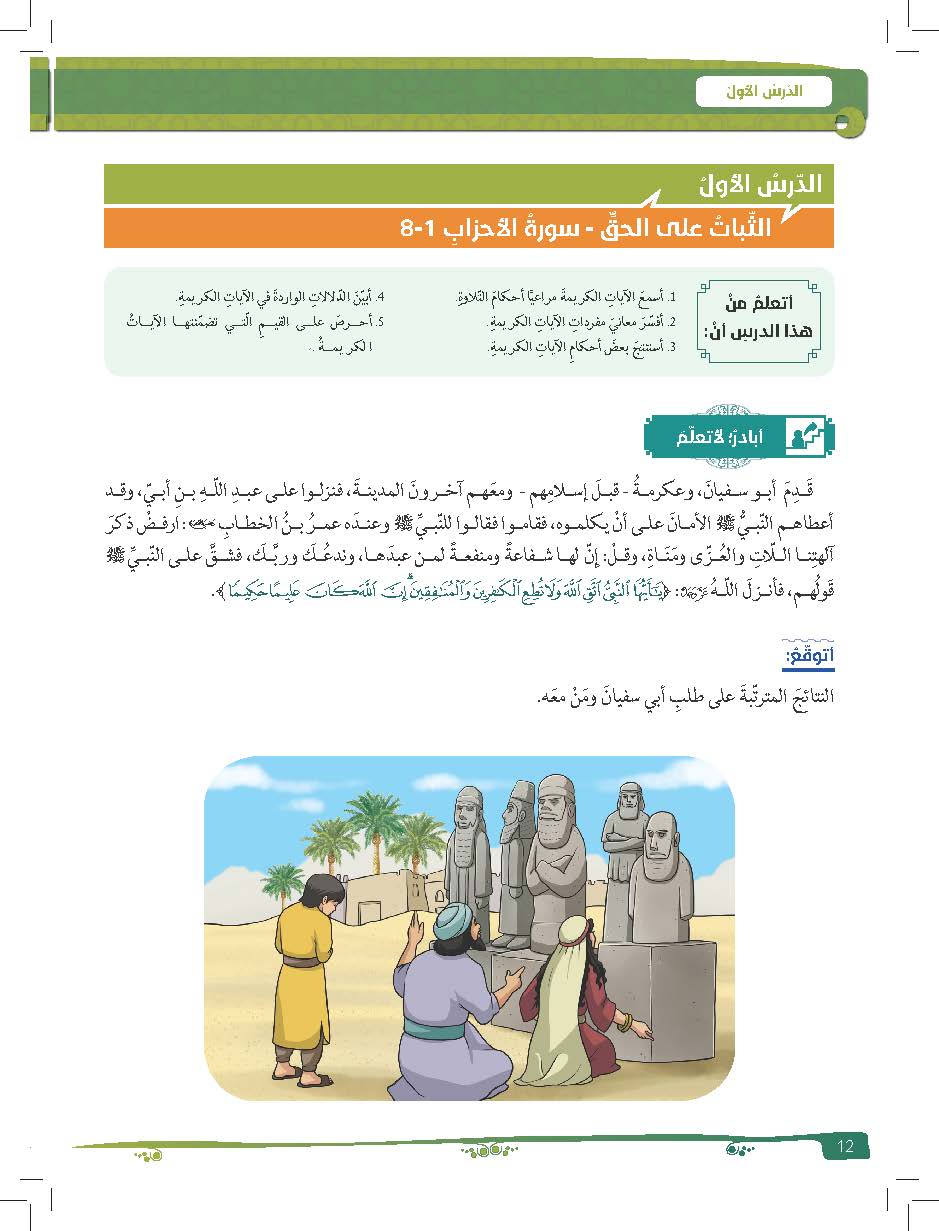 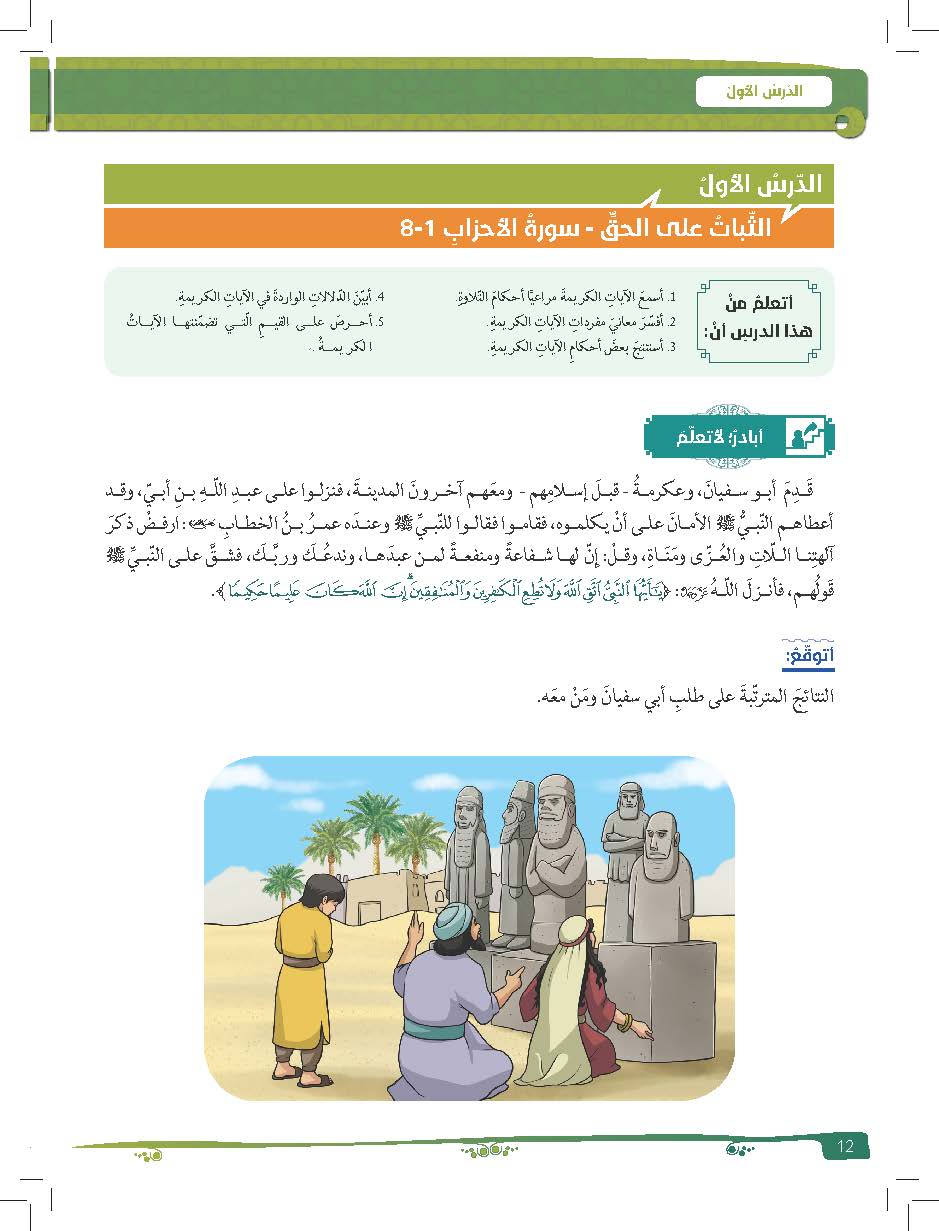 الإعتراف بعبادة الأصنام و الشرك بالله .
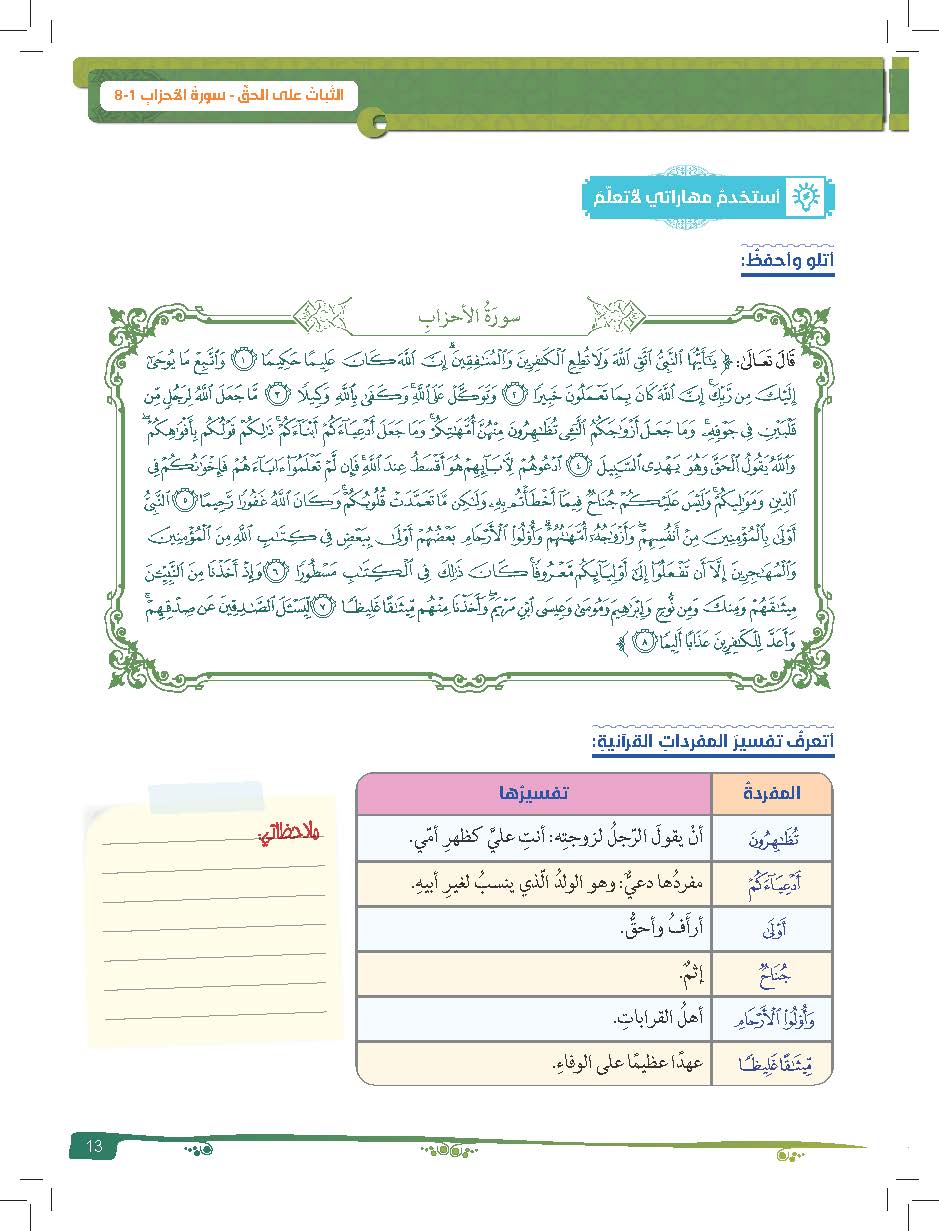 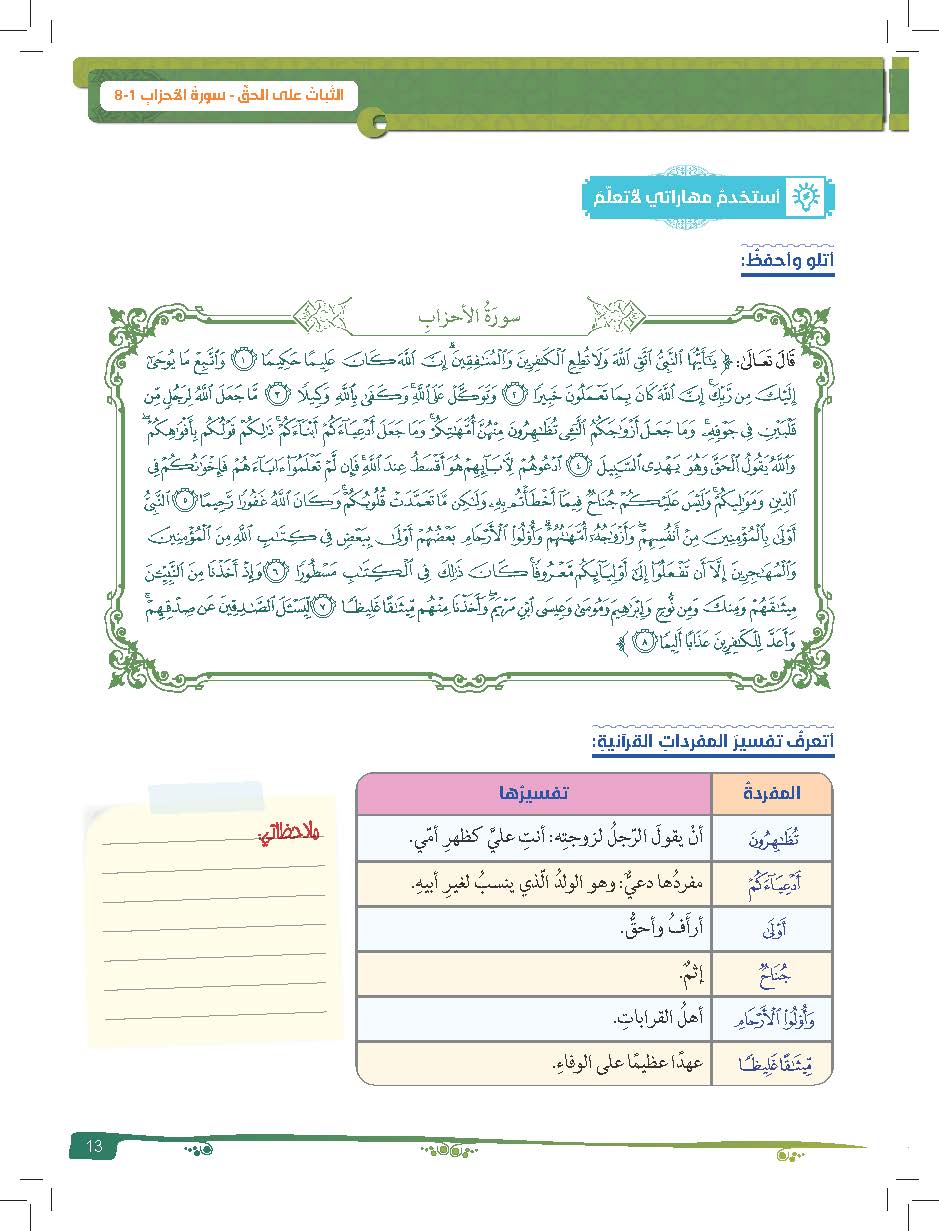 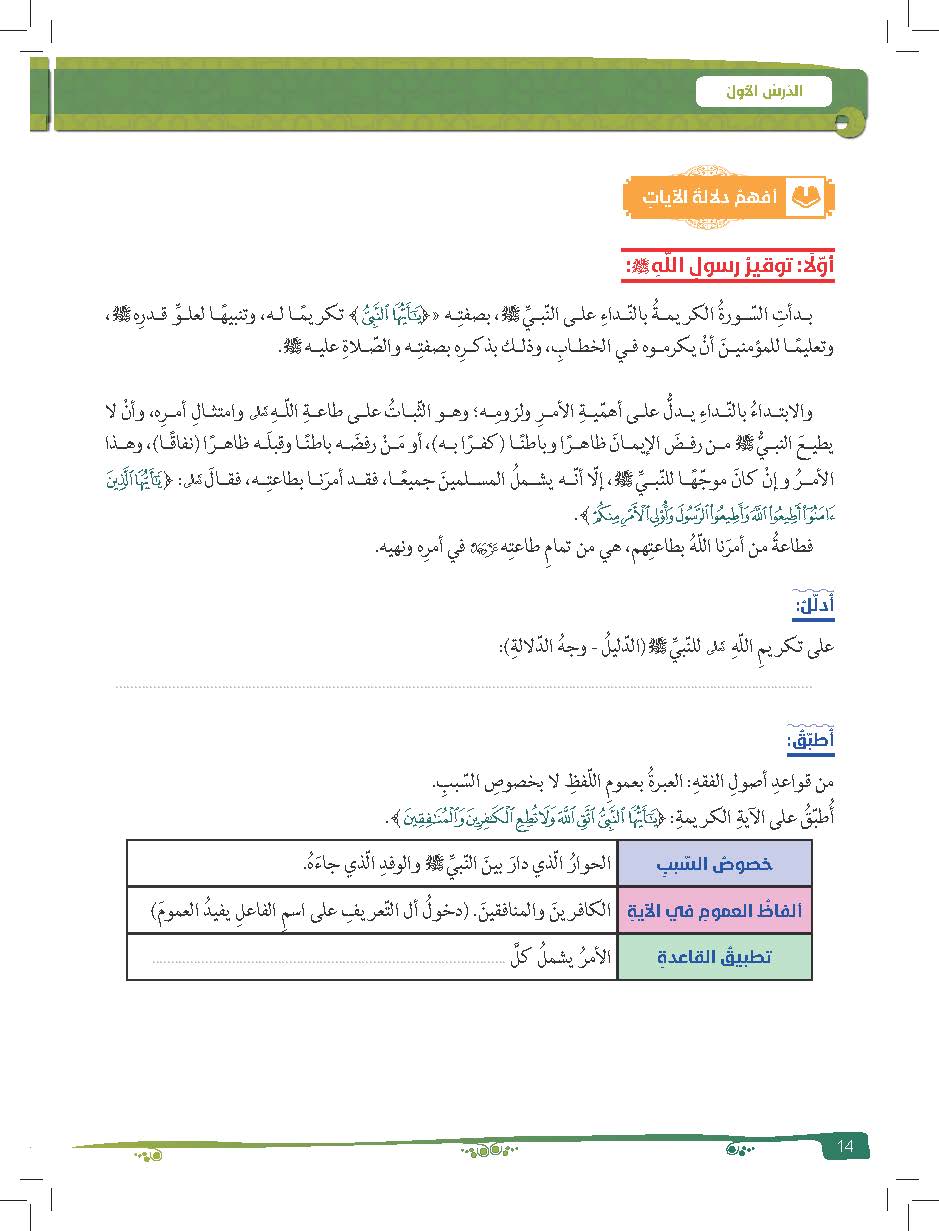 الدليل :(يا أيها النبي ) 
وجه الدلالة :جعل نداءه من بين الأنبياء عليهم السلام بالوصف كرامة له وتشريفا
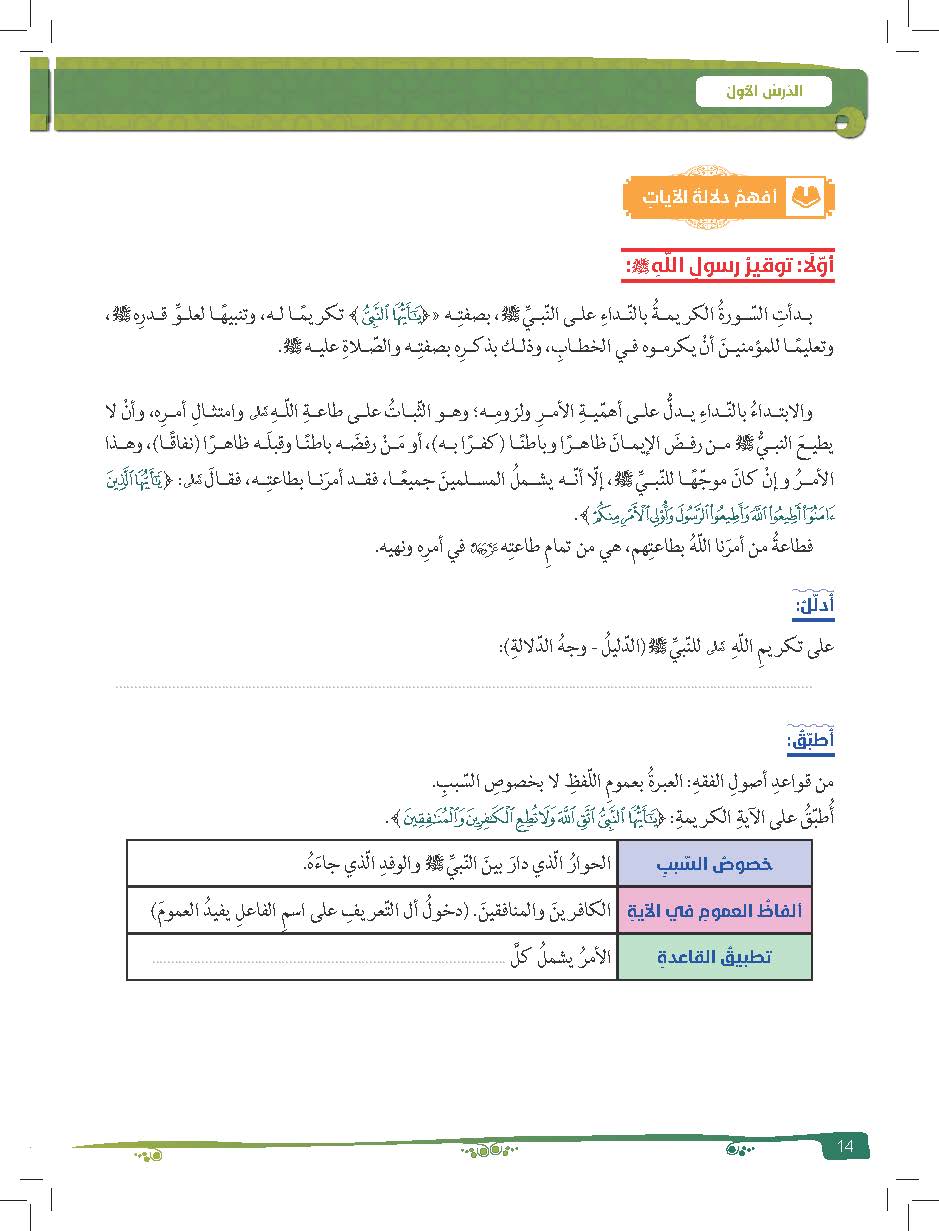 الكافرين والمنافقين في كل عصر ومكان
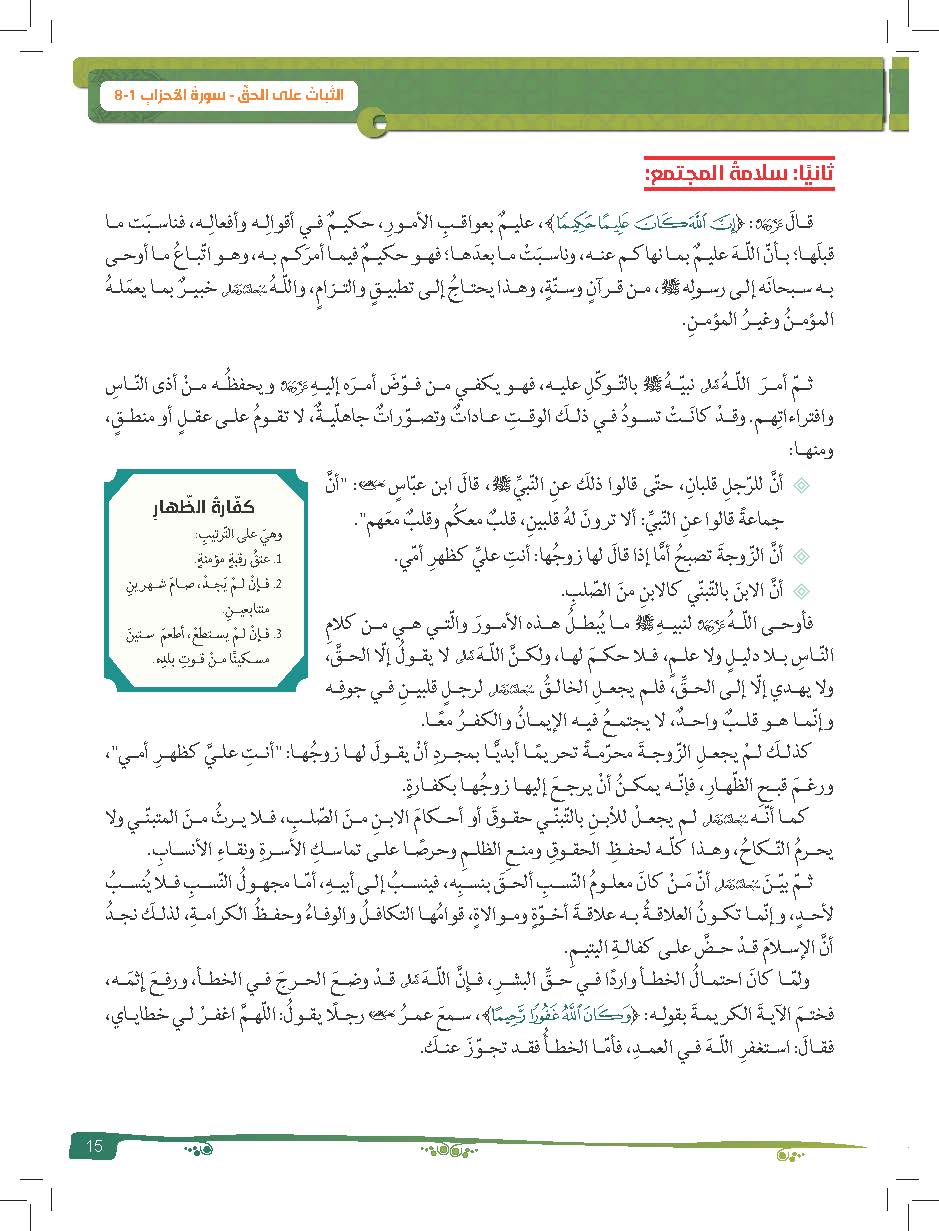 قلبين
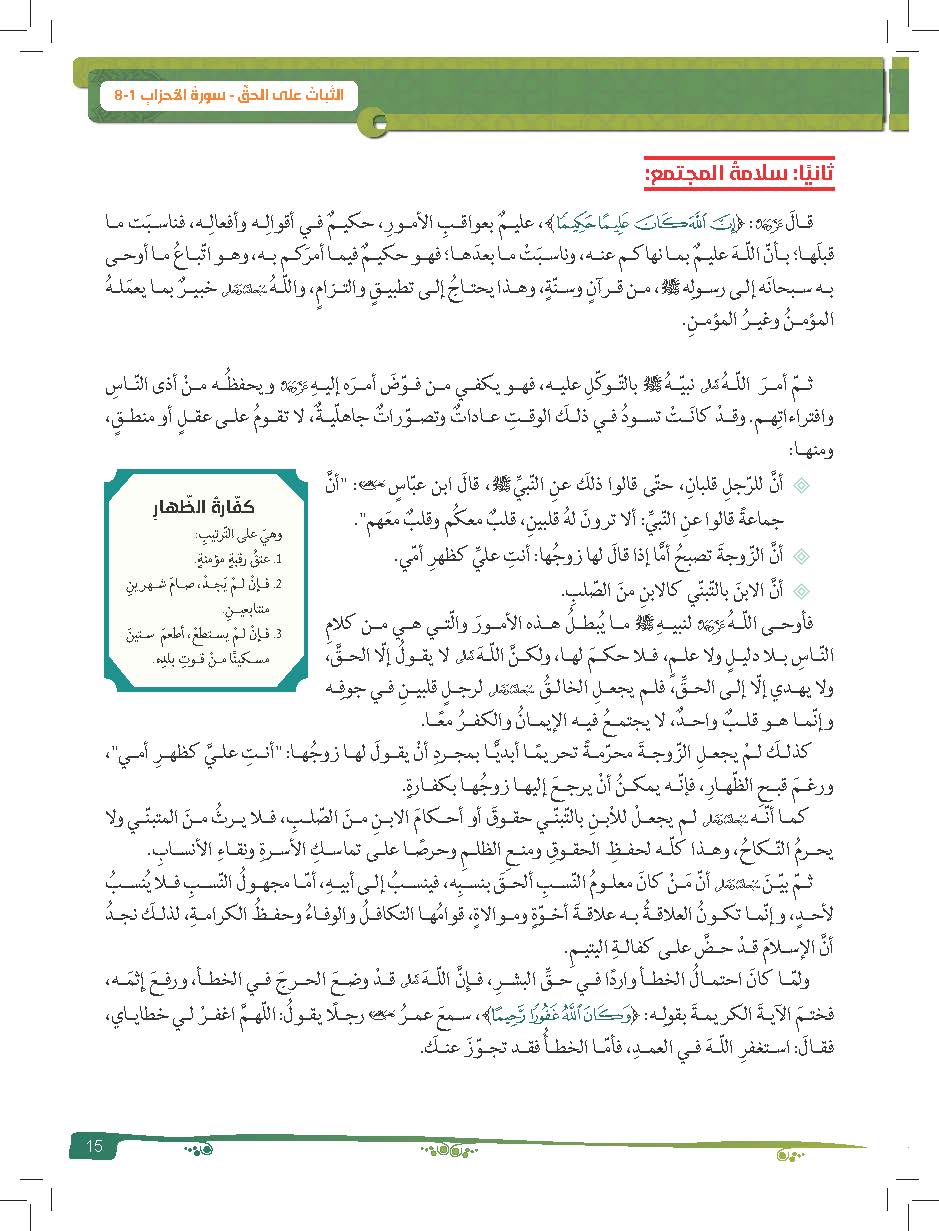 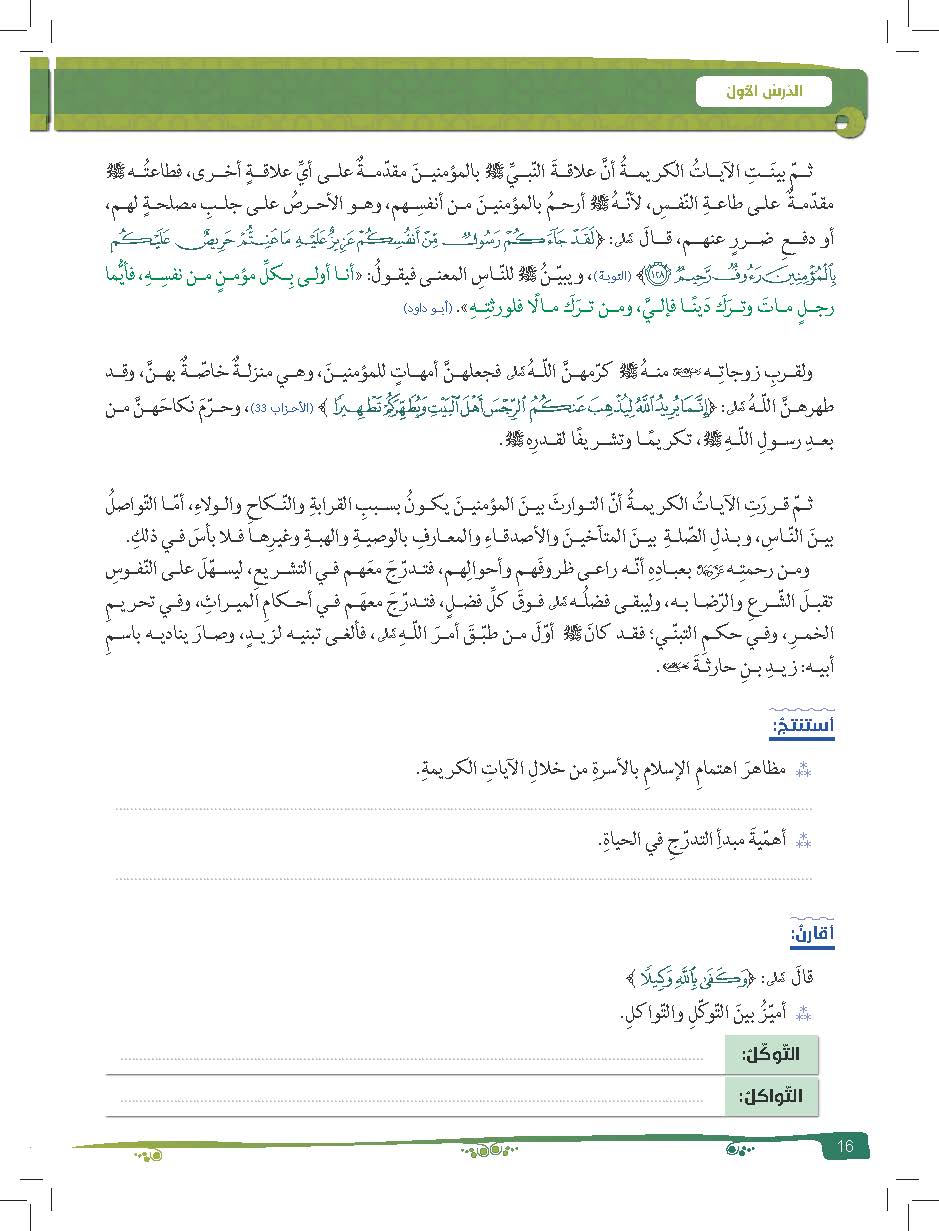 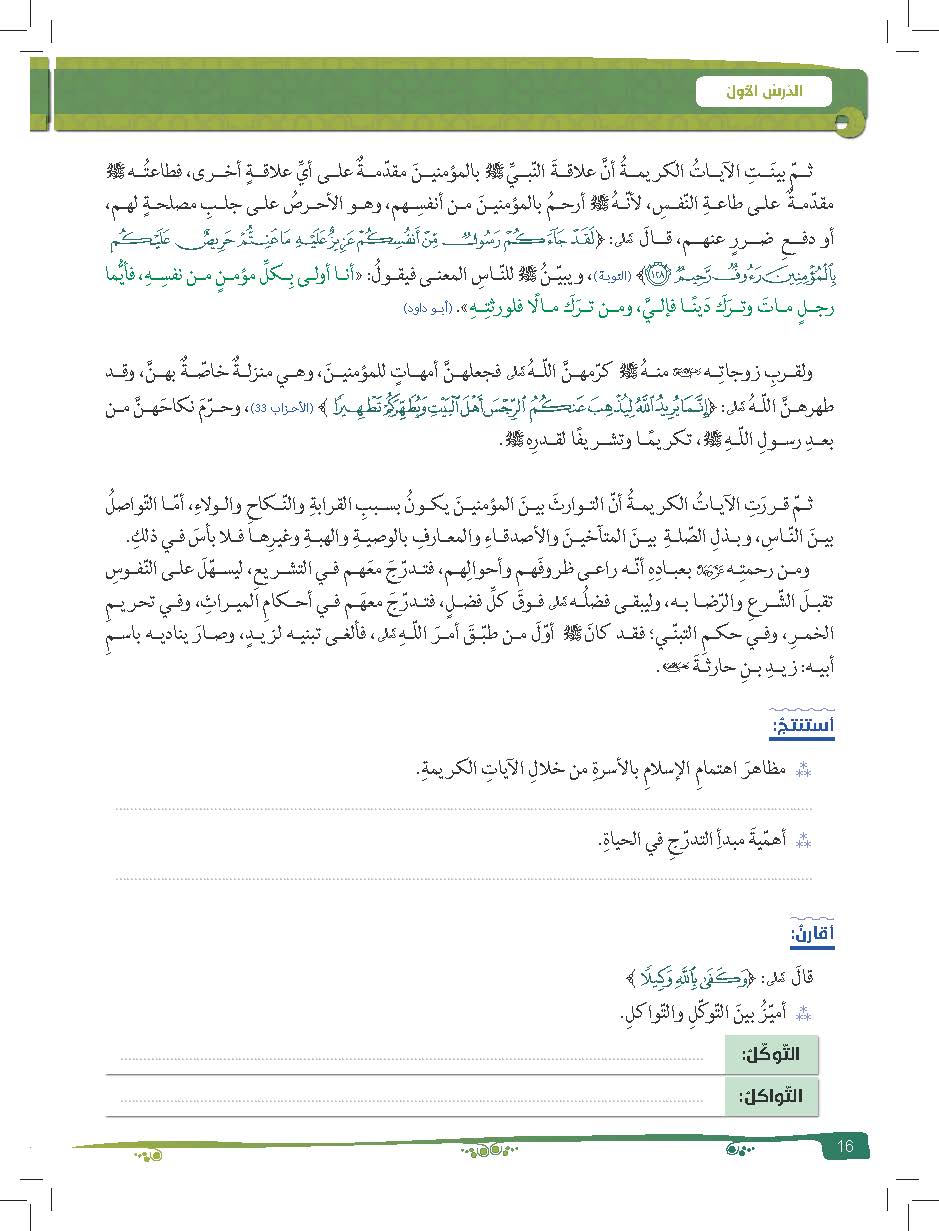 حماية الأسرة من العادات الجاهلية السيئة مثل كالظهار و التبني .
يوافق طبيعة النفس البشرية في التغيير ليسهل على النفوس تقبل الأحكام الشرعية والالتزام بها .
تفويض الأمر لله تعالى كما في جميع أمور الحياة مع الأخذ بالاسباب
الكسل وعدم السعي وترك الأخذ بالأسباب بحجة أن الله هو الرازق
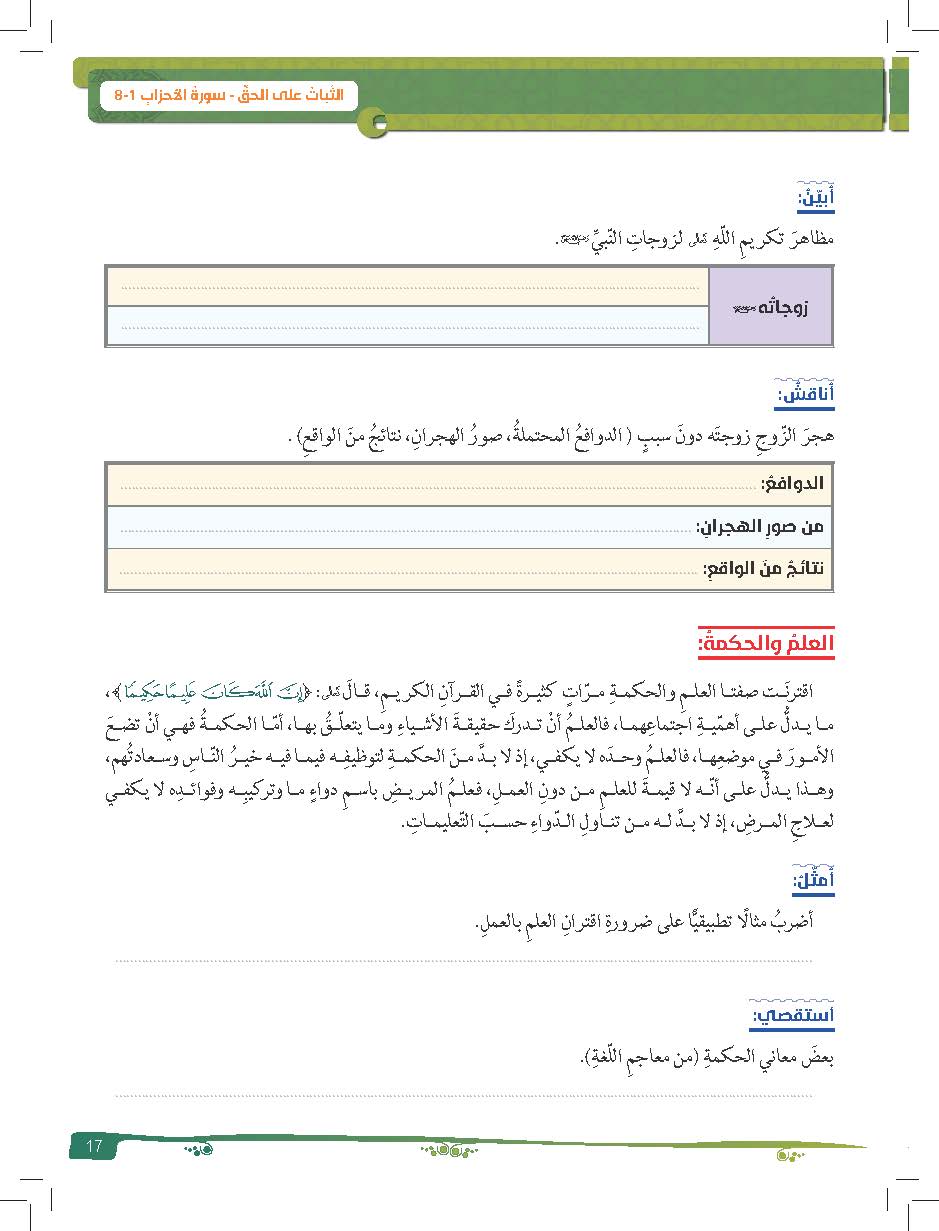 جعلهن   الله تعالى أمهات للمؤمنين
حرم نكاحهن من بعد الرسول صلى الله عليه وسلم
الانضمام إلى أصدقاء السوء - مشكلات عائلية
ترك بيت الزوجية
ضياع الأولاد – انقطاع المودة بين الرجل وزوجته
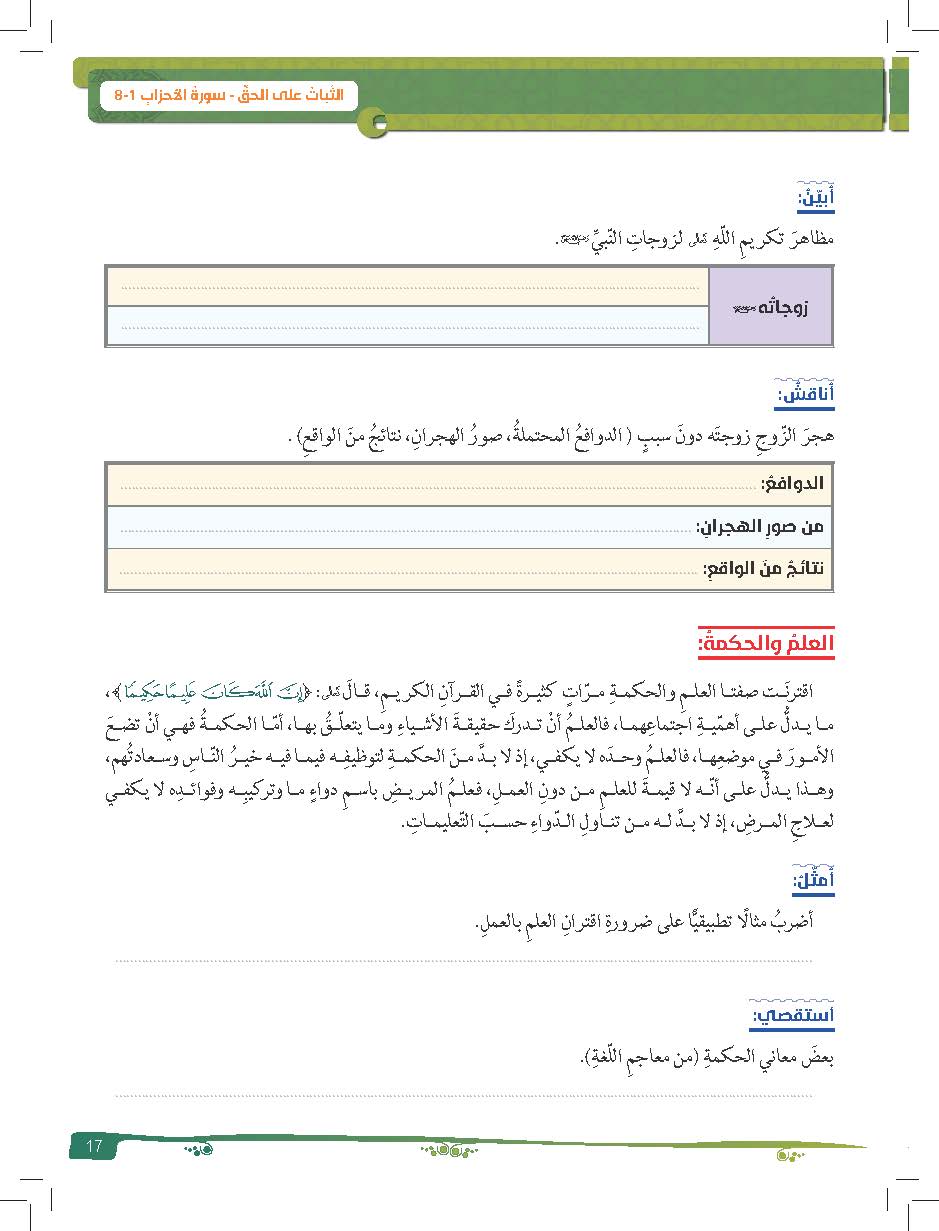 نصيحة الأب المدخن ولده بعدم التدخين لاشك تأثيرها سيكون في حكم العدم
1- معرفةُ أفضل الأشياء بأَفضل العلوم 
2-الفقه أو الصَّواب قولا و عملا 
3-هدي النّبوّة أو أحكام القرآن
 4-كمال العلم و اتقان العمل
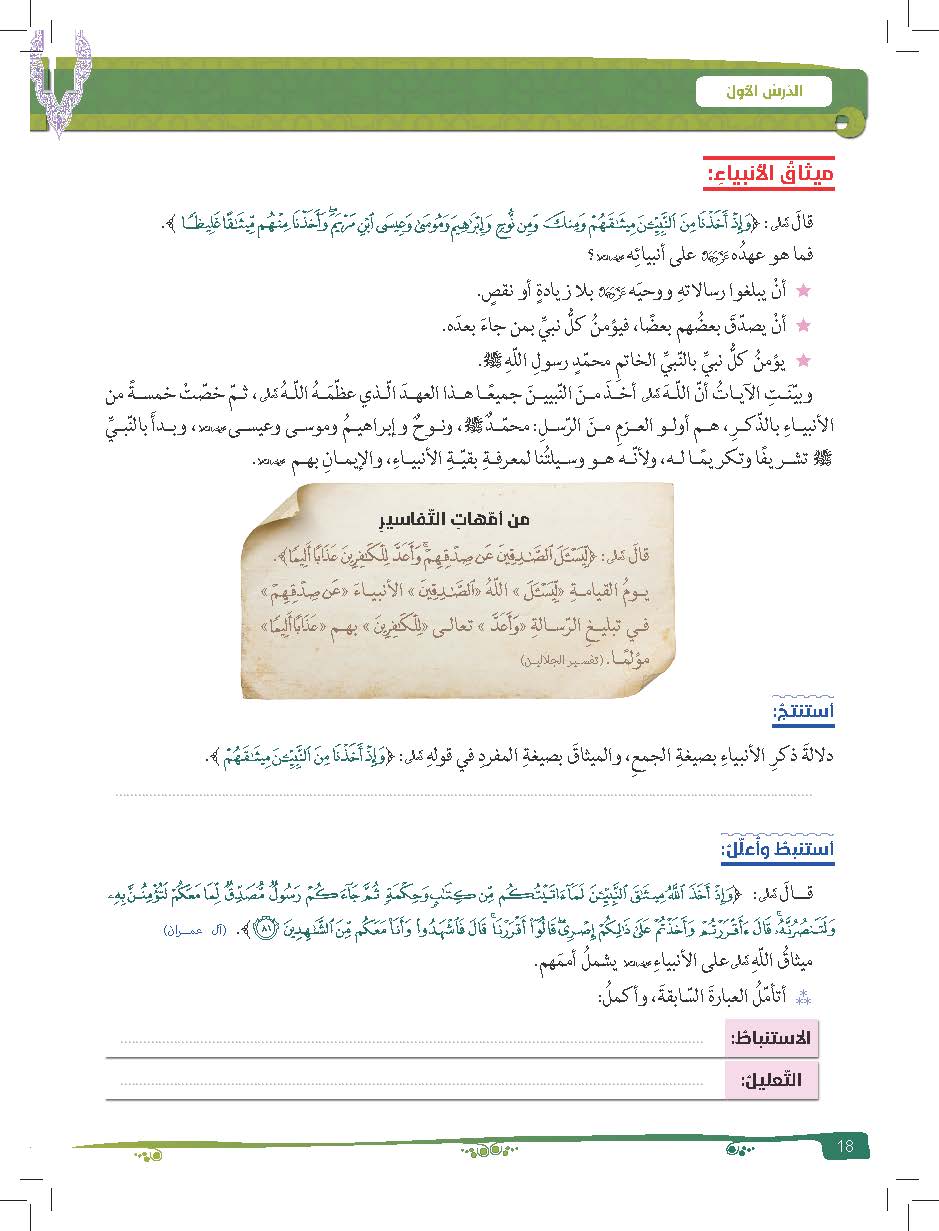 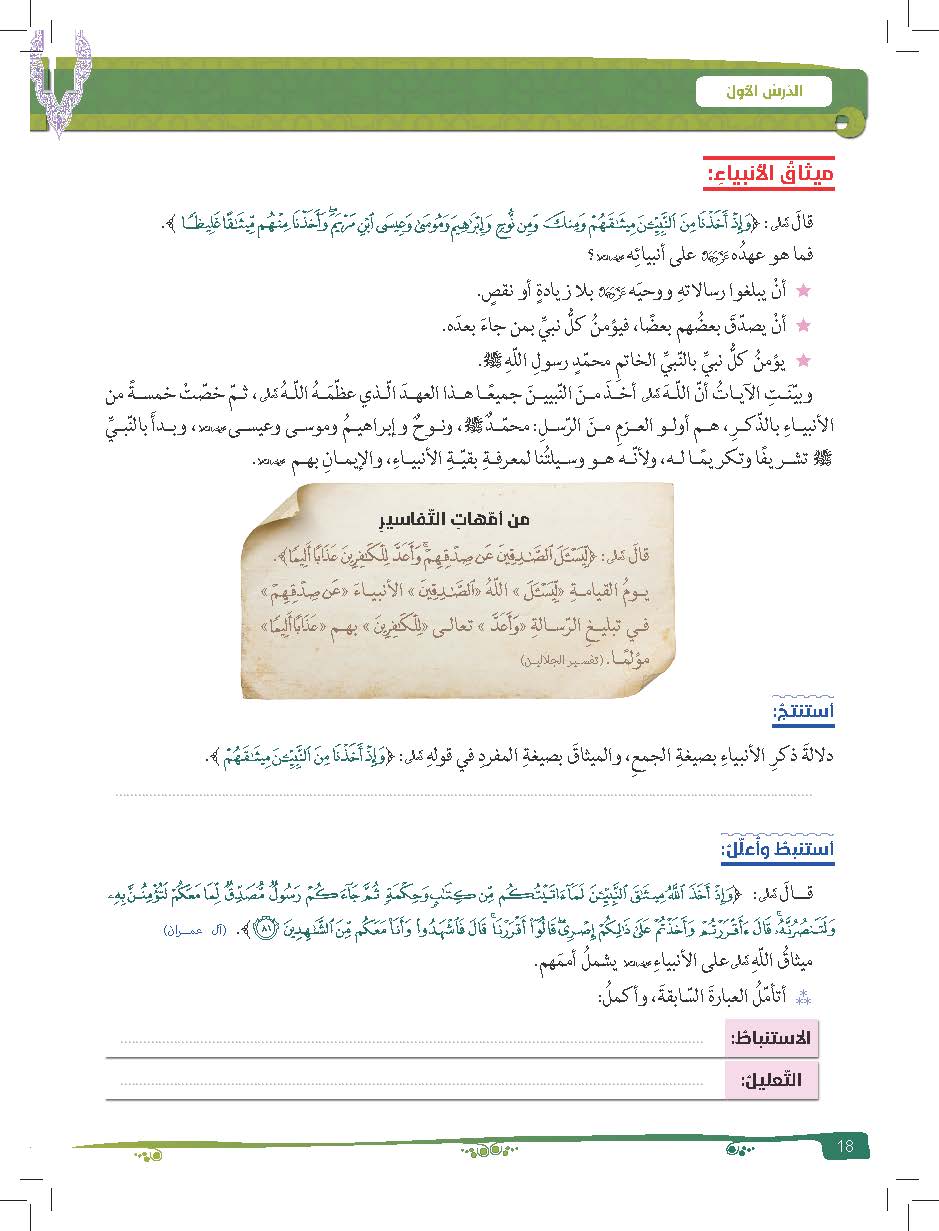 تعدد الأنبياء ووحدة الميثاق والعهد الذي اخذه الله عليهم.
أخذ الله الميثاق على كل نبي أن يؤمن بمحمد . وأخذ الميثاق على أمم الأنبياء بذلك.
إقامة للحجة واظهارا لفضل سيدنا محمد  على الامم
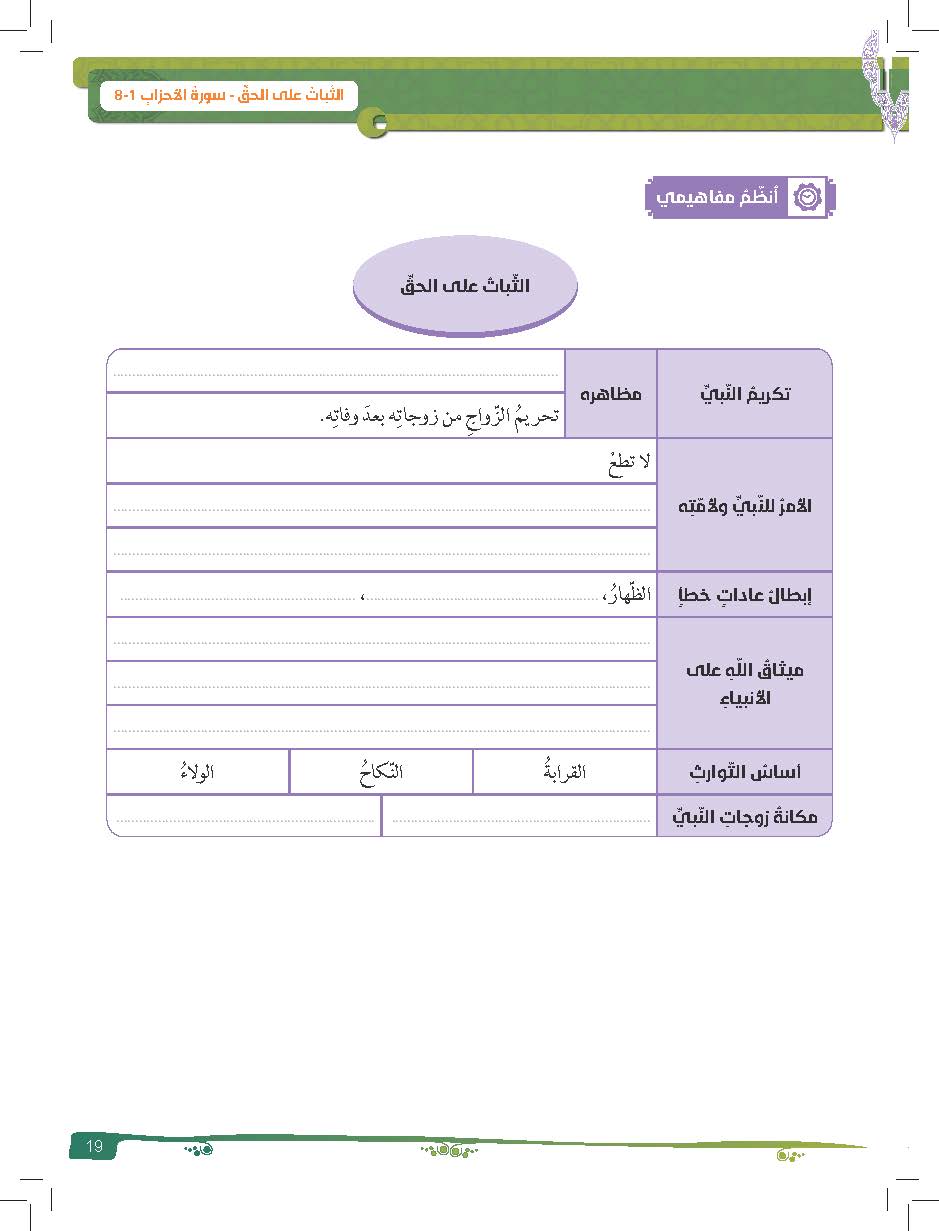 تقديم طاعته على طاعة النفس والأهل
الكافرين والمنافقين
اتباع امر الله
توكل على الله
التبني
الادعاء ان لرجل قلبين في جوفه
تبليغ الرسالة في المنشط والمكره
وفي تصديق بعضهم لبعض
اتباع سيدنا محمد 
أمهات للمؤمنين
وجوب إكرامهن وتعظيمهن واحترامهن،
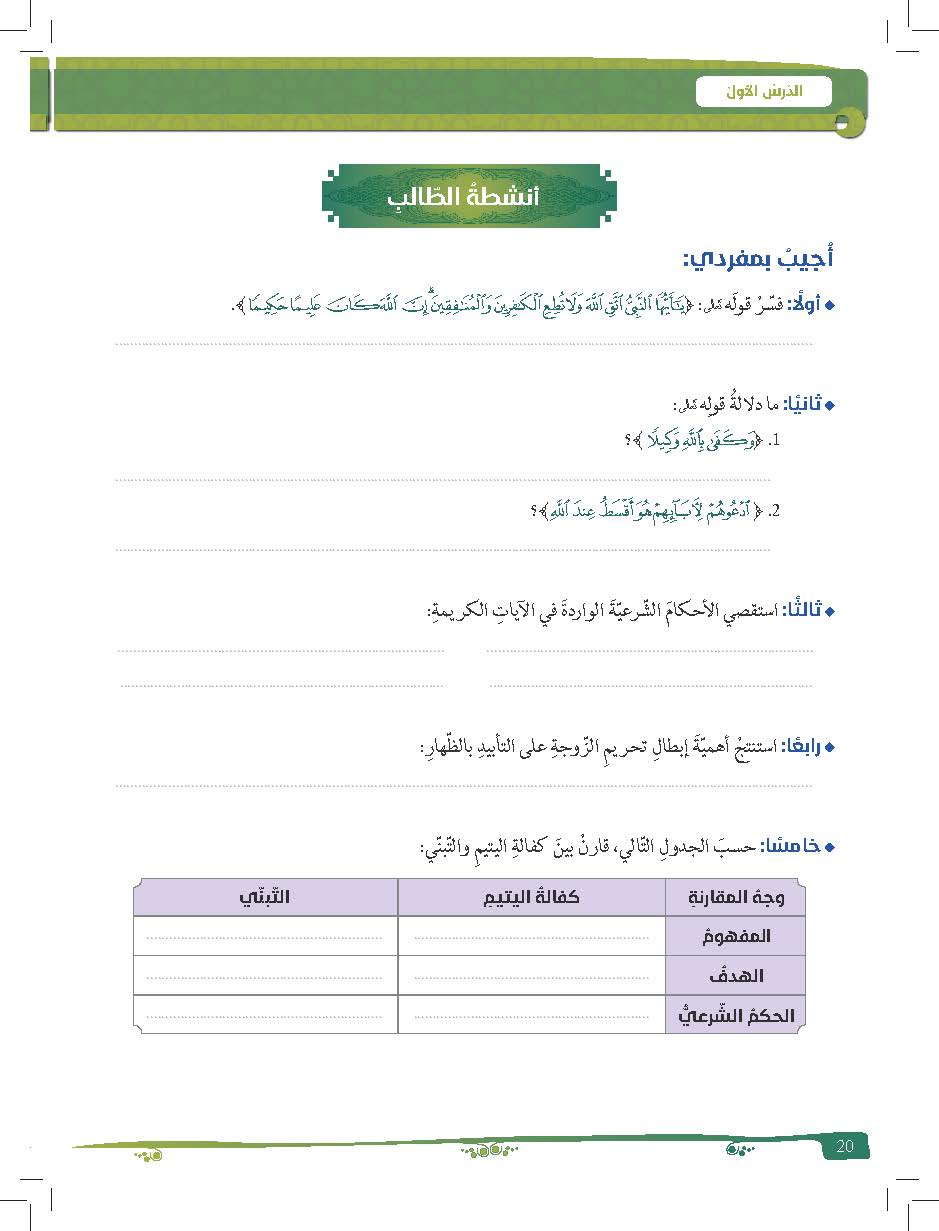 يا أيها النبي دم على تقوى الله بالعمل بأوامره واجتناب محارمه, ولا تطع الكافرين وأهل النفاق. إن الله كان عليما بكل شيء, حكيما في خلقه وأمره وتدبيره.
خير من توكلت عليه وفوضت امرك إليه هو الله فحسبك به حافظا
نسب الأدعياء لآبائهم, هو أعدل وأقوم عند الله
1-حرمة التبني  2- حرمة الظهار 3– كذب الادعاء بوجود قلبين لانسان 4- وجوب طاعة الرسول    طاعة تفوق طاعتهم لأنفسهم، 5- وجوب تعظيم المسلمين لزوجاته كتعظيم أمهاتهم، 6 - إبطال التوارث عن طريق المؤاخاة والأنصار.
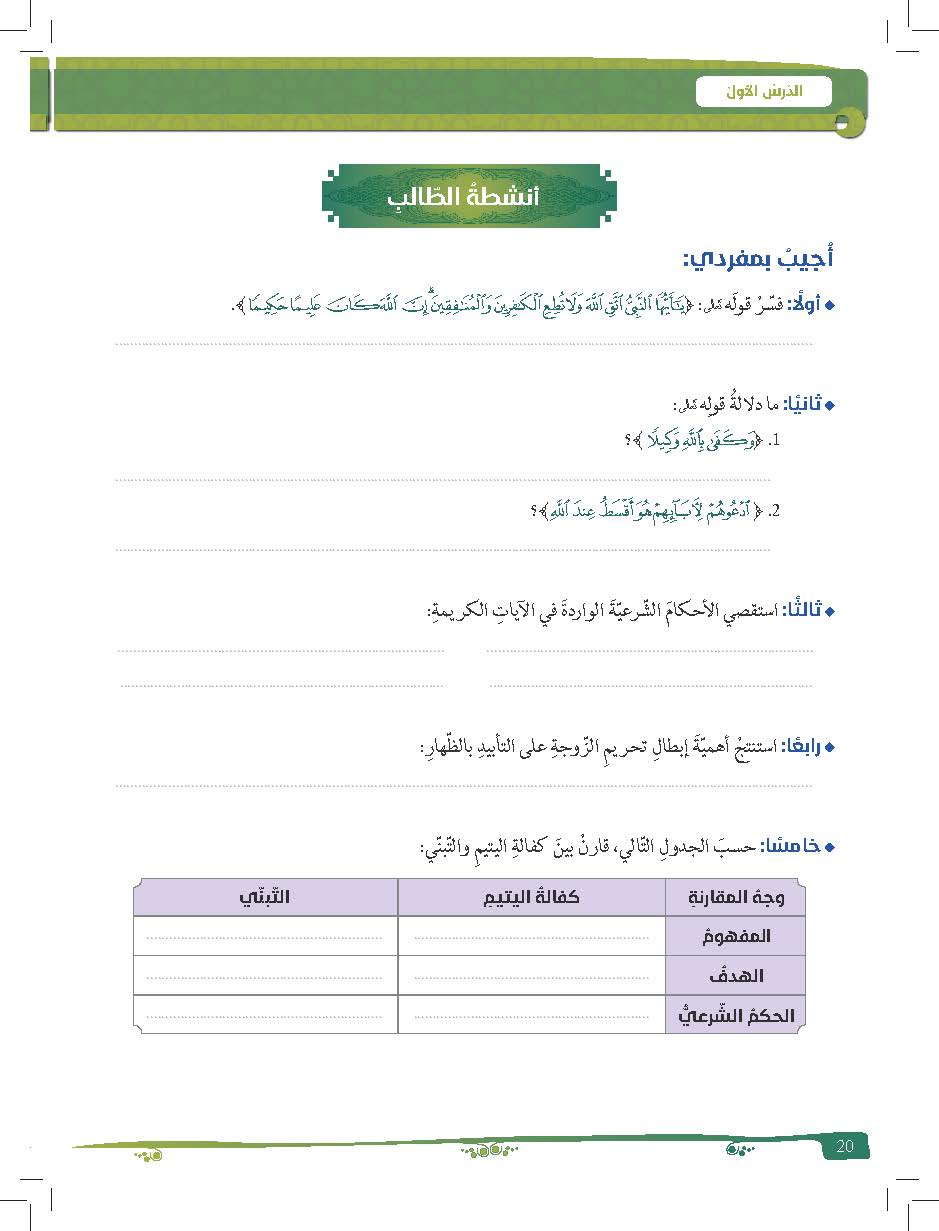 حافظ الإسلام على البيوت وأنقذ المرأة من هذا الحرج، وبيَّن أن الظهار منكر من القول وزور؛ لأنه قائم على غير أصل، فالزوجة ليست أماً حتى تكون محرمة كالأم، وجعل الظهار محرِّماً للمرأة حتى يكفِّر زوجها عمَّا حصل منه.
القيام بشئون اليتيم من التربية والتعليم وما يحتاجه منمن المأكل والمشرب والملبس
ادعاء نسبة الولد لمن ليس والدًا له
التقرب الى الله بتربية طفل فقير بائس حرم عطف الأبوة وتسبته الى نقسه ،
الأجر والثواب برعاية اليتيم وحفظه من الضياع
محرم
مستحب